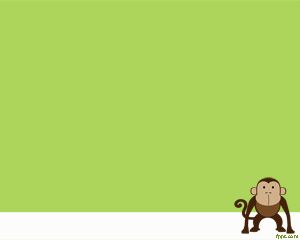 UNIDAD DIDÁCTICA: EL SERVICIO POSTAL MEXICANO
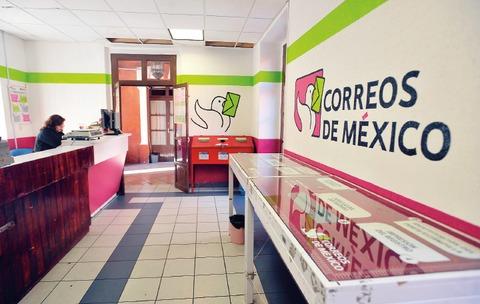 Jardín de Niños José Rodríguez González TM
3°B 
Del 31 de Marzo al 04 de Abril del 2014
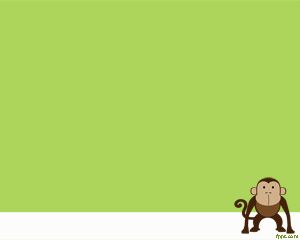 Corre por los Buzones
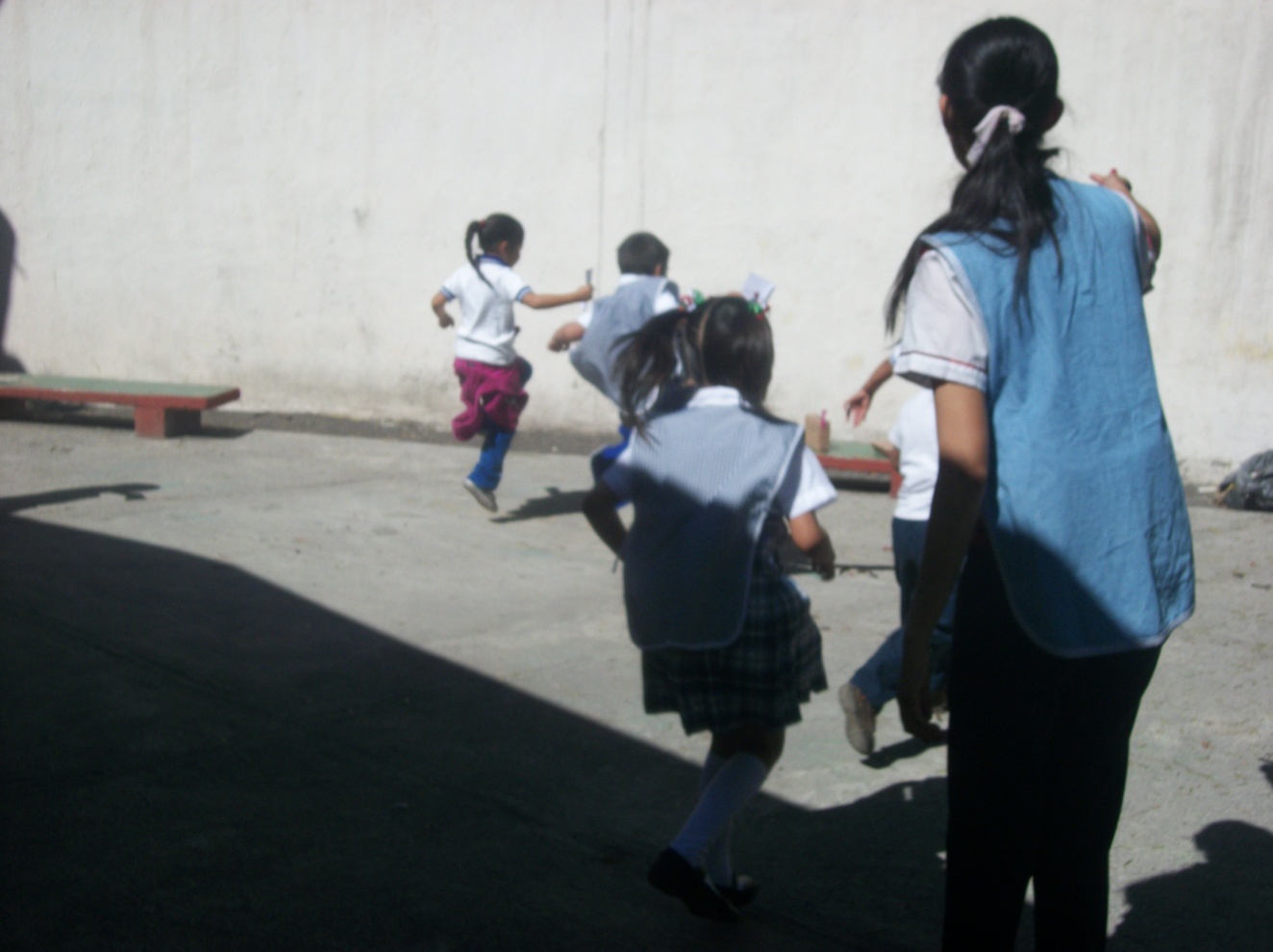 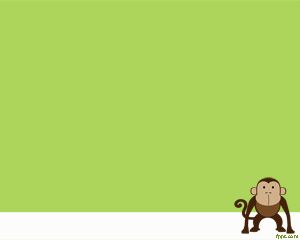 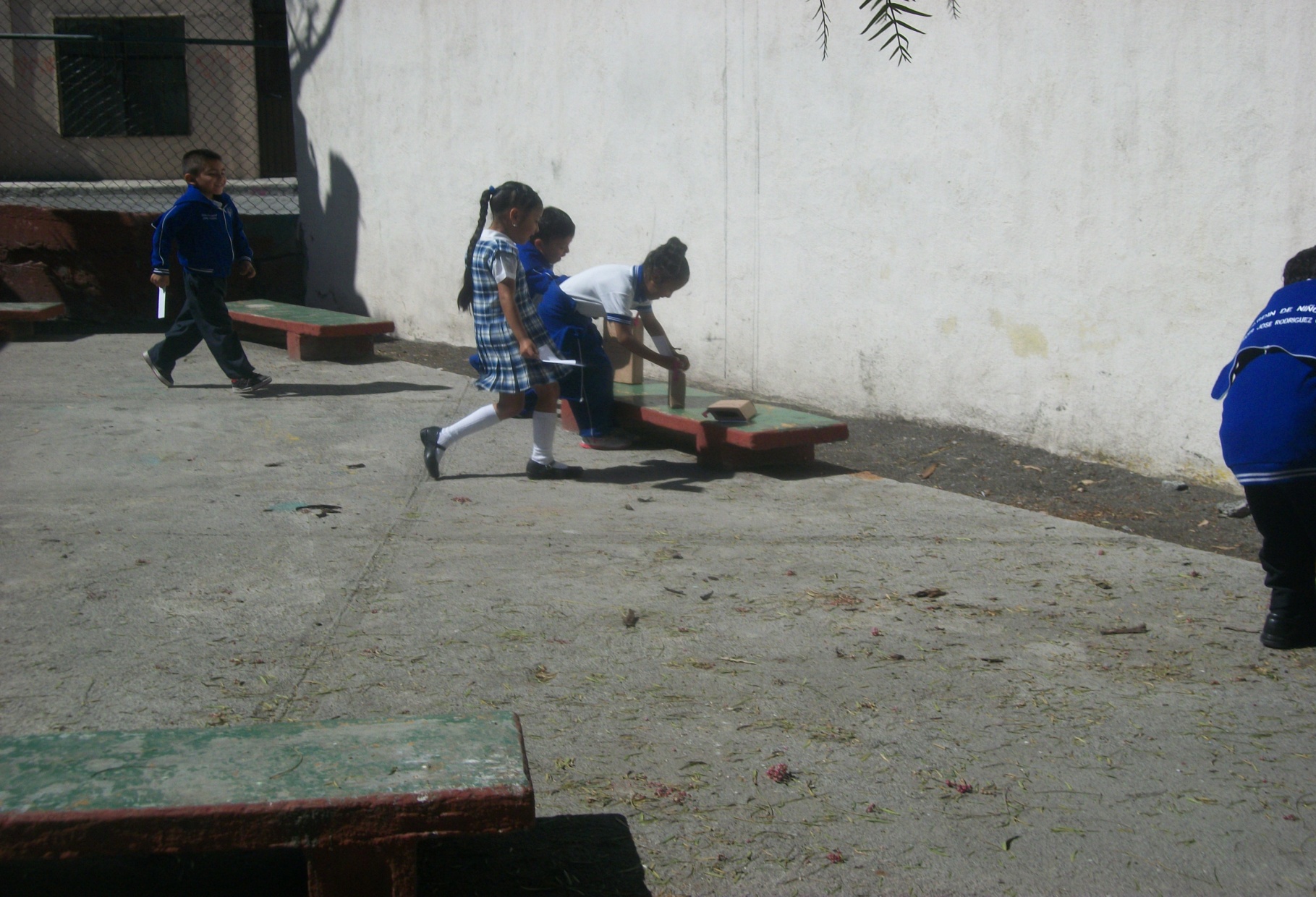 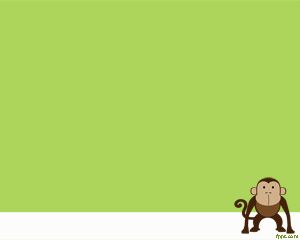 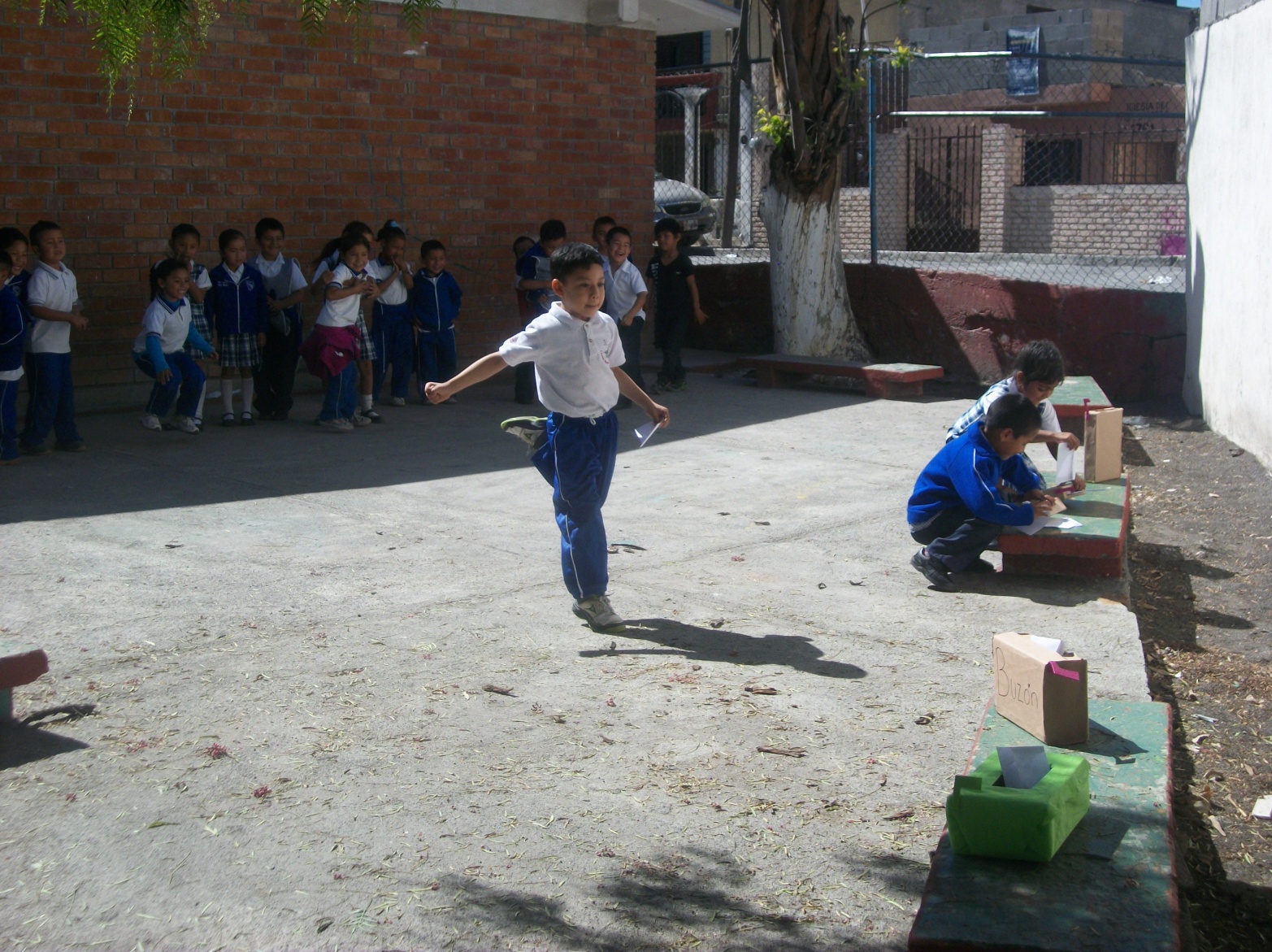 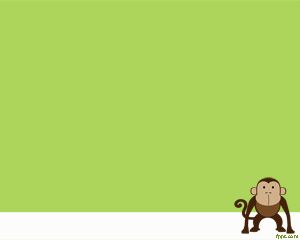 Hagamos una Carta
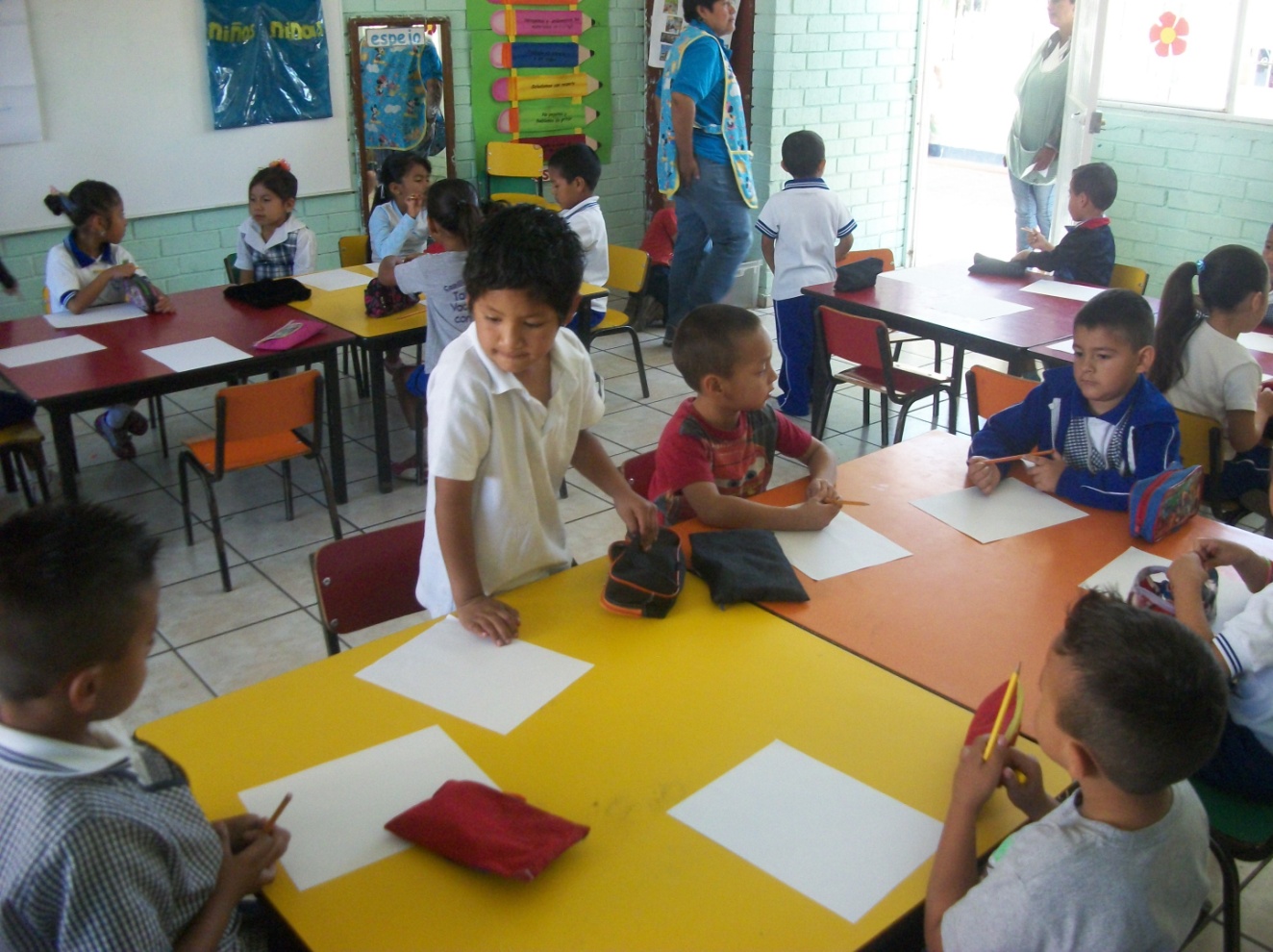 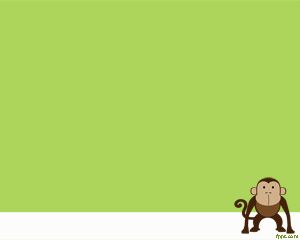 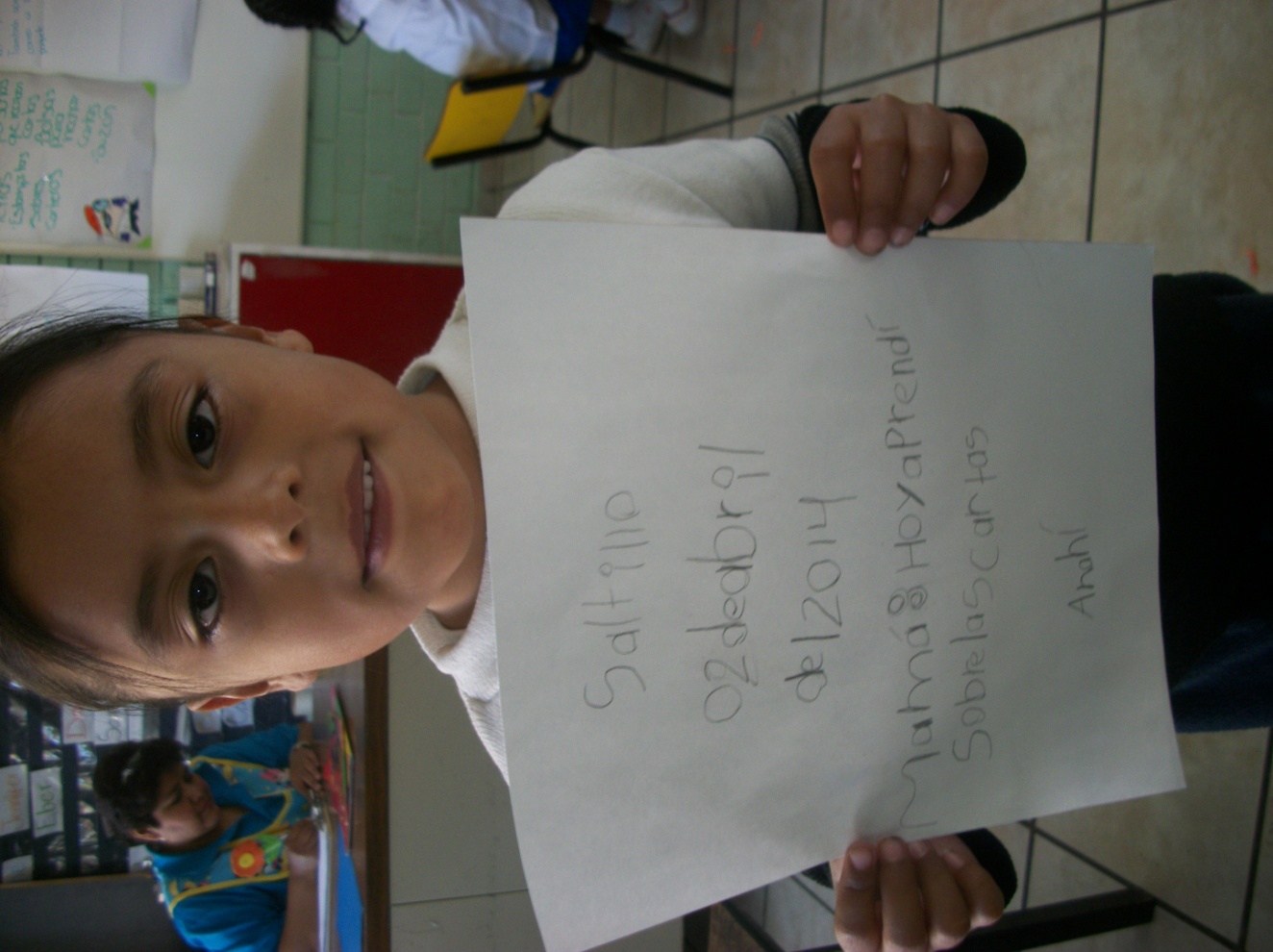 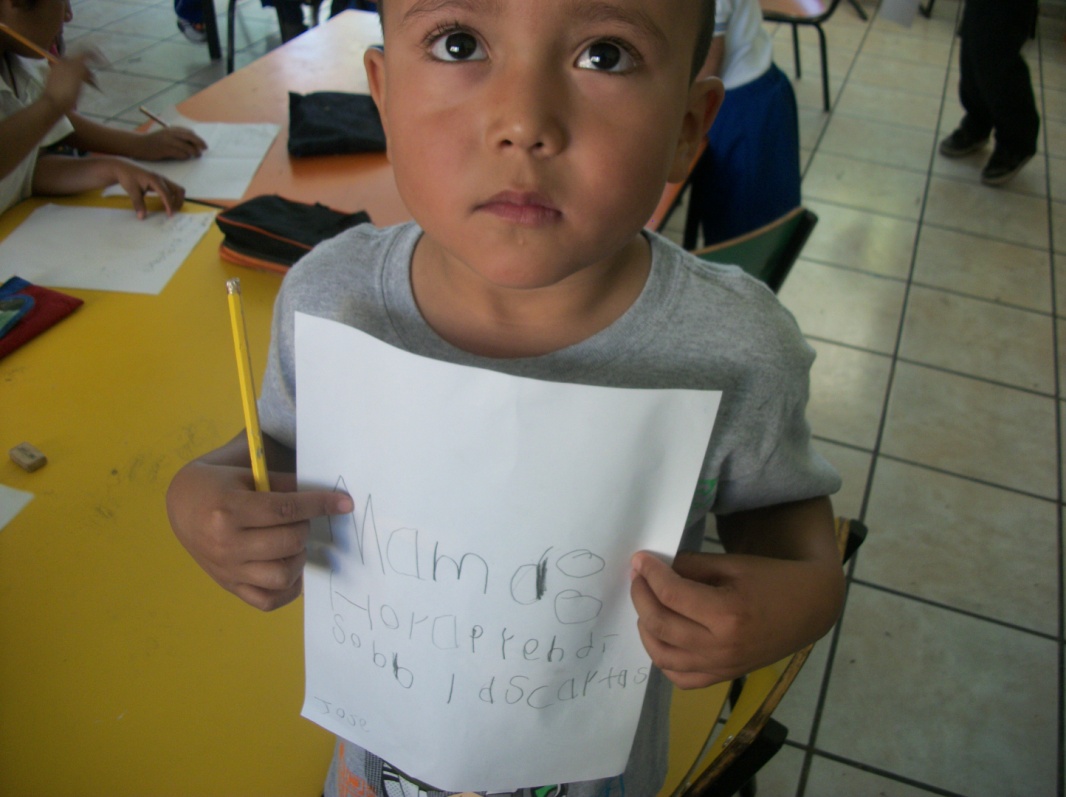 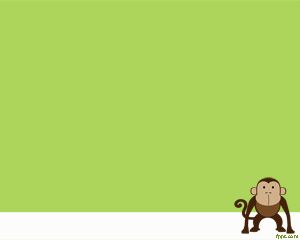 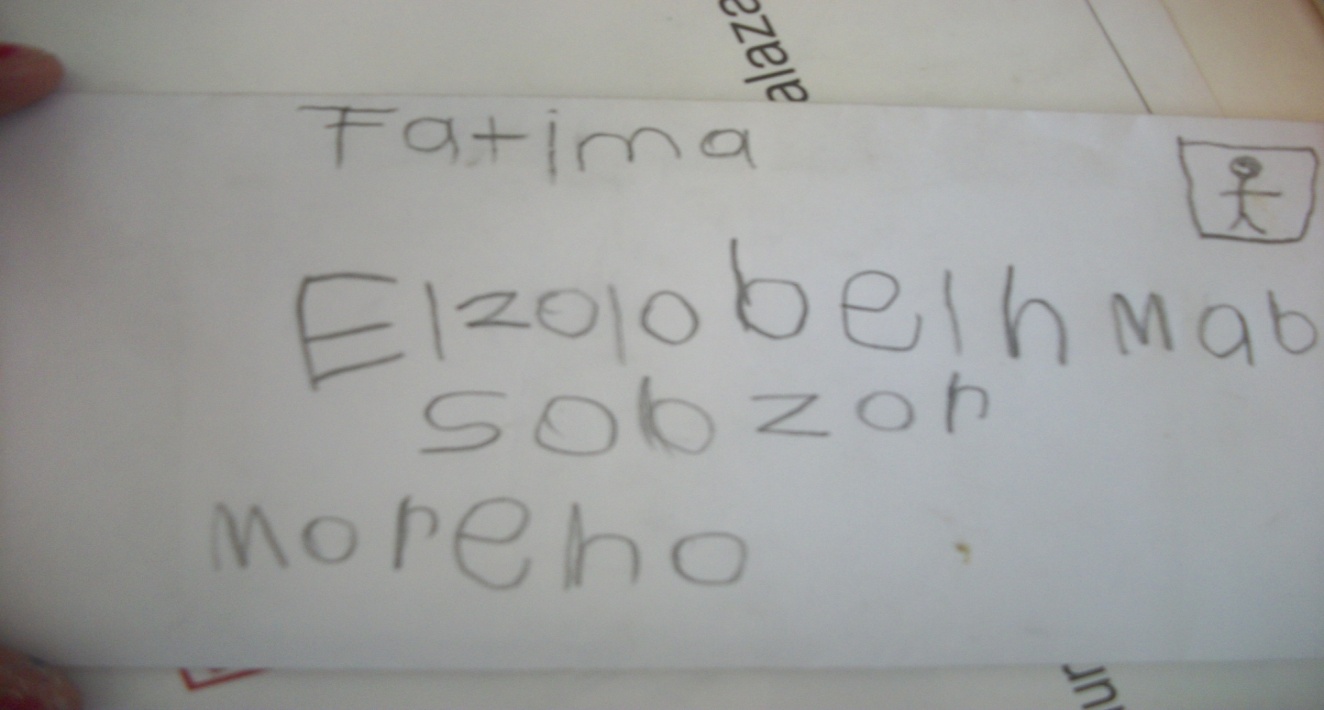 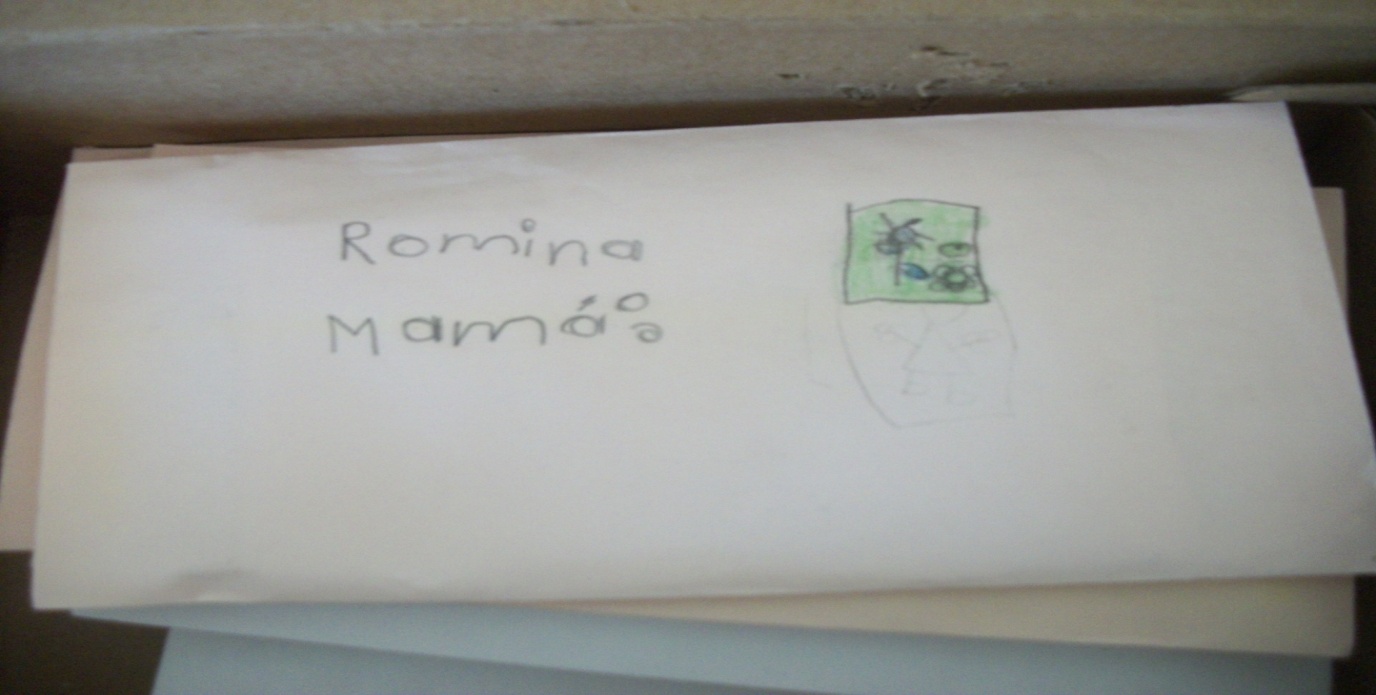 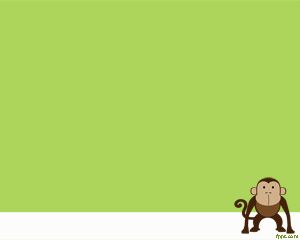 Taller: Hagamos un Buzón
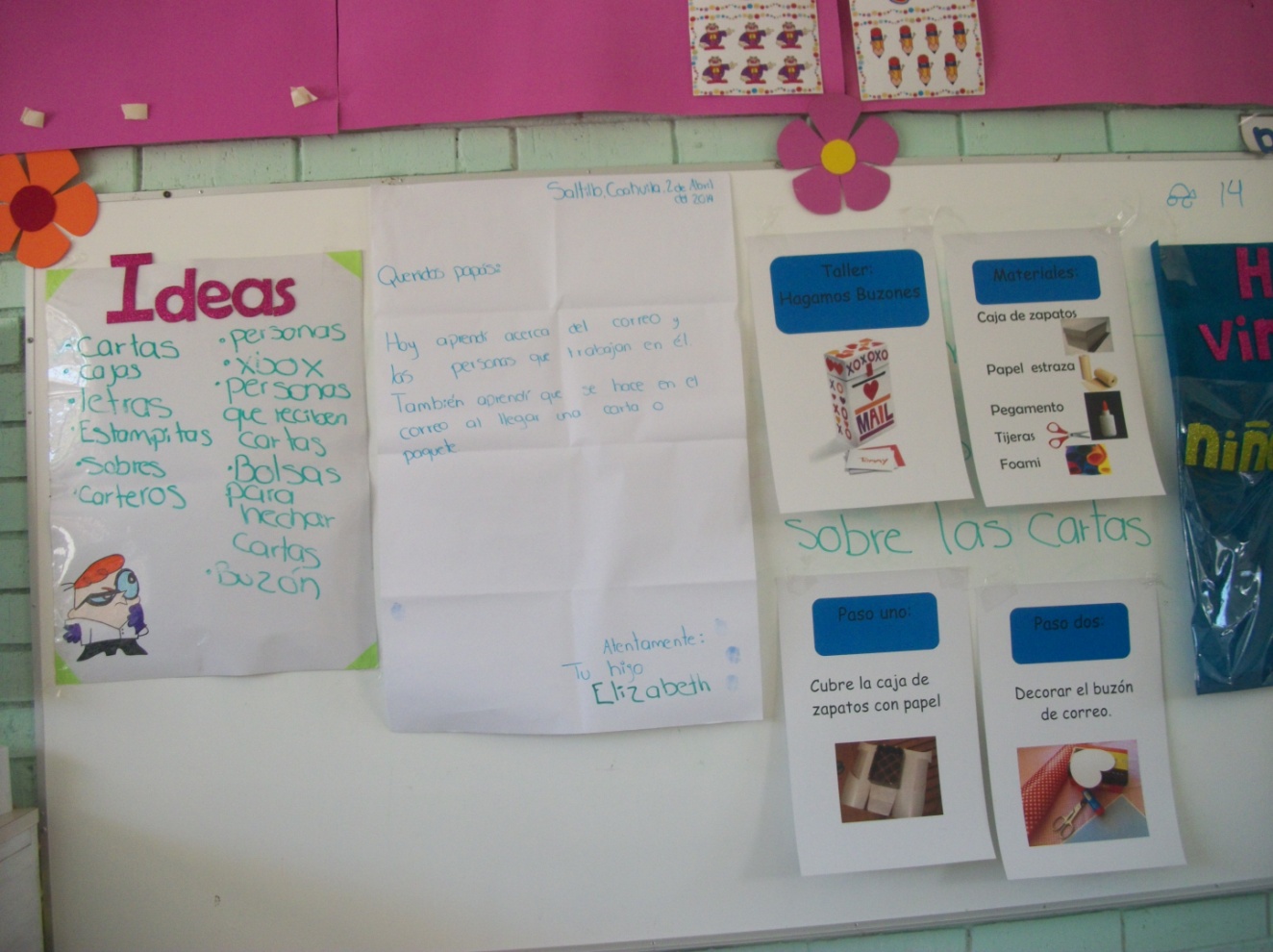 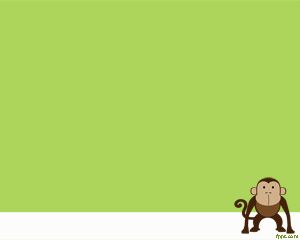 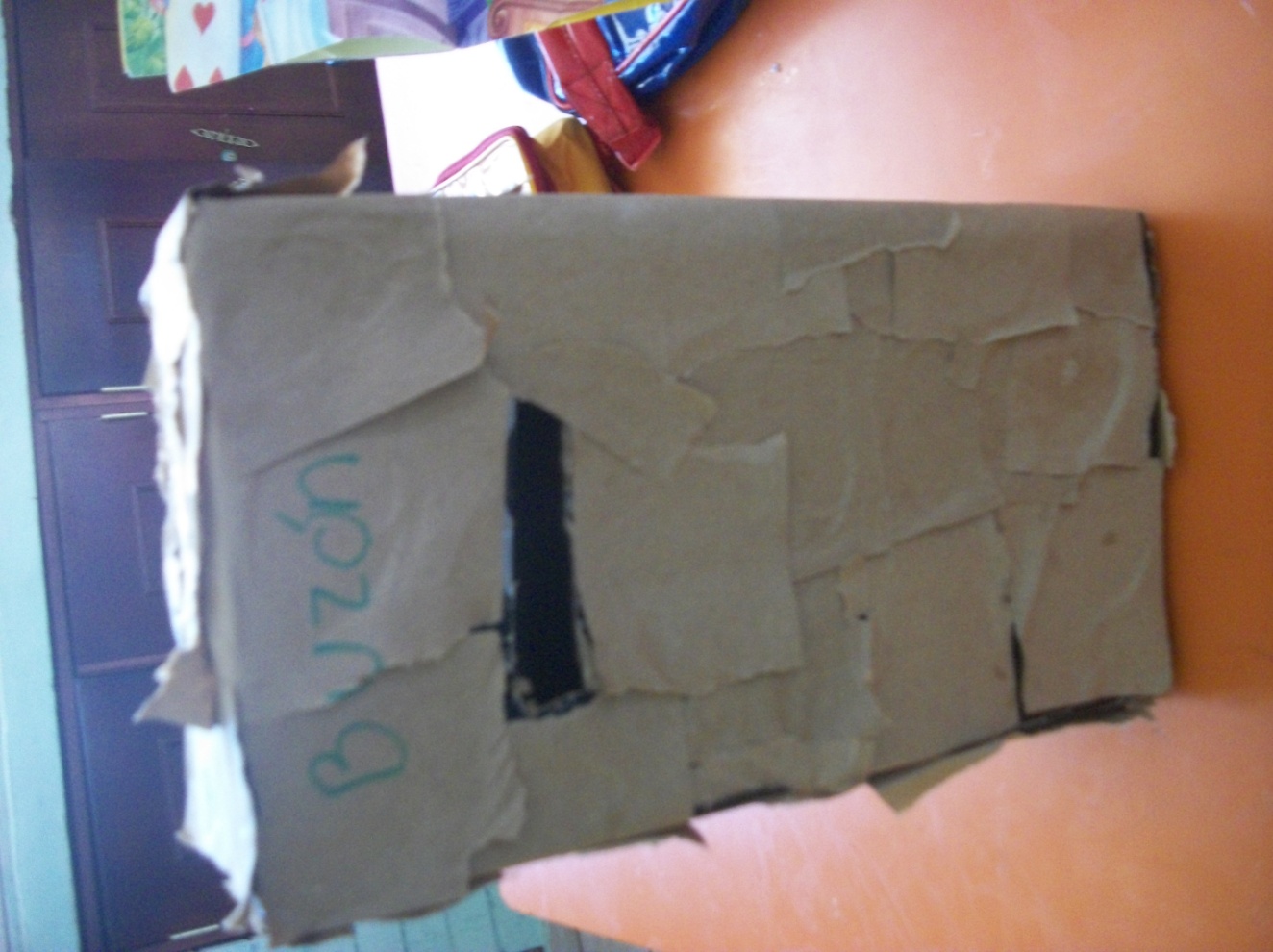 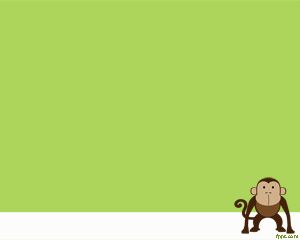 Taller: Hagamos Morrales
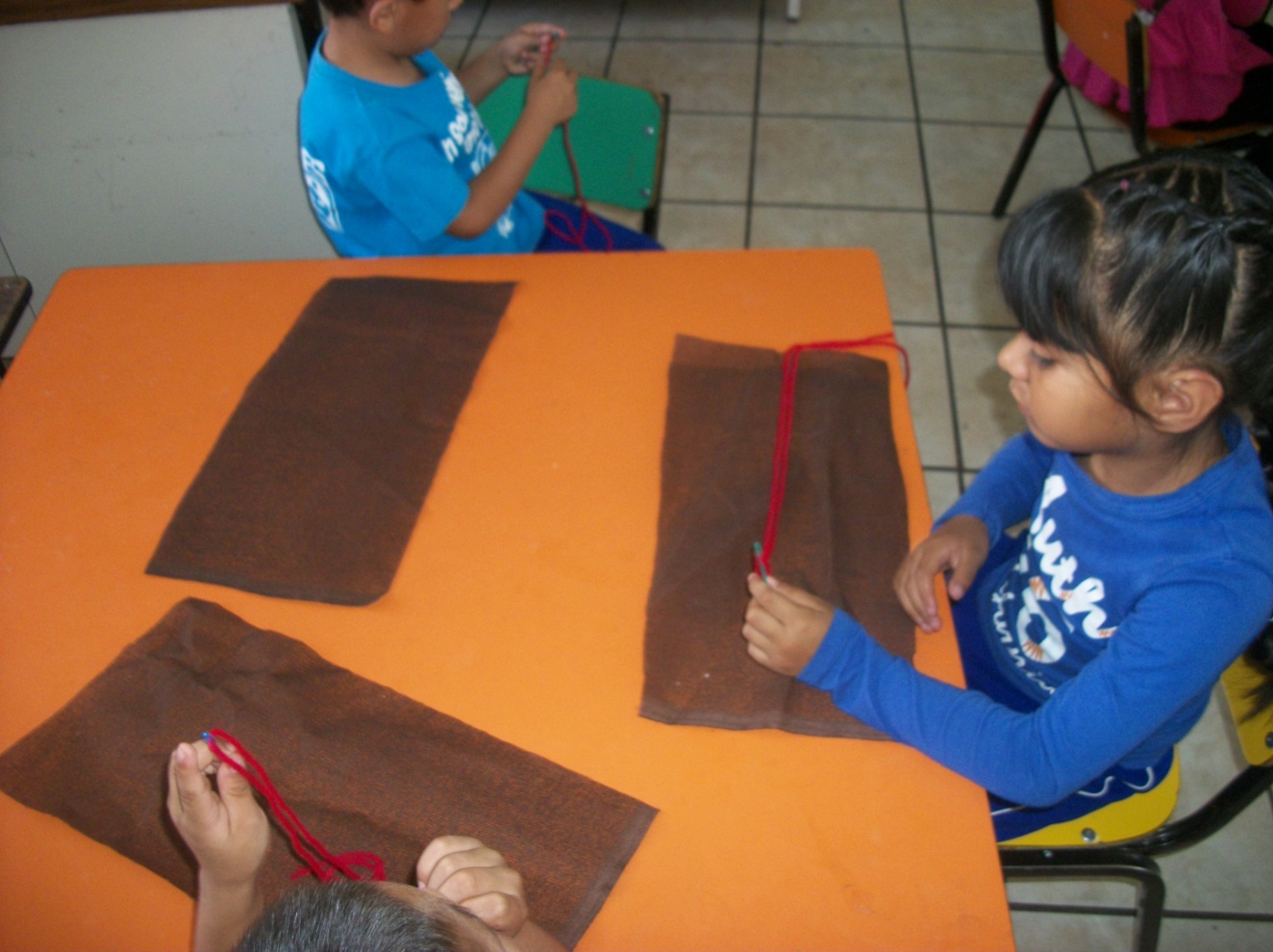 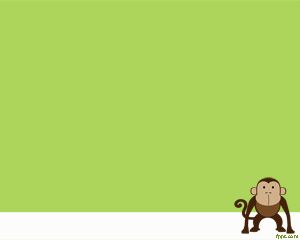 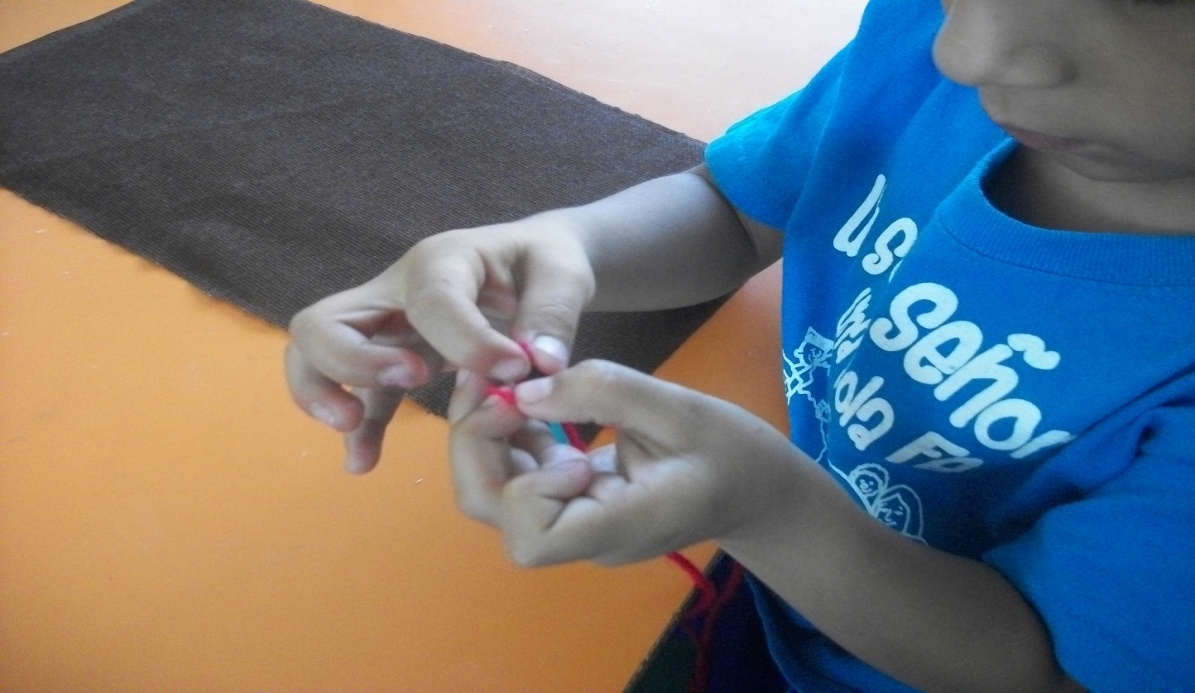 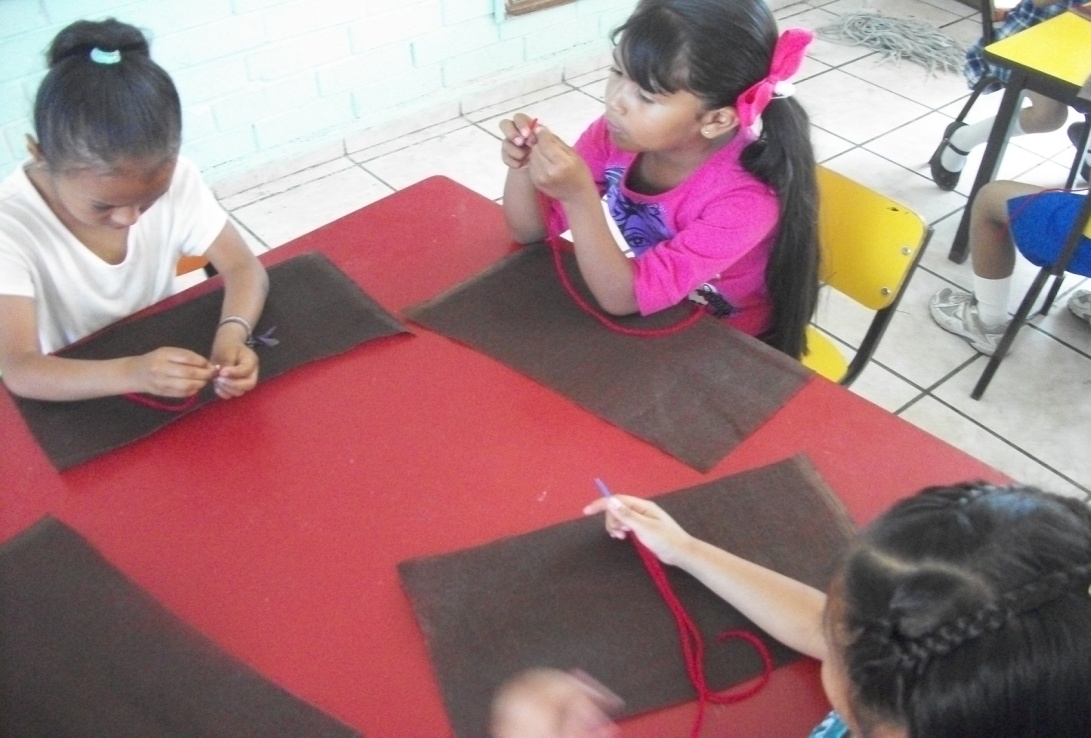 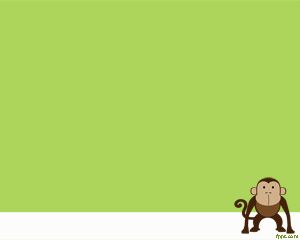 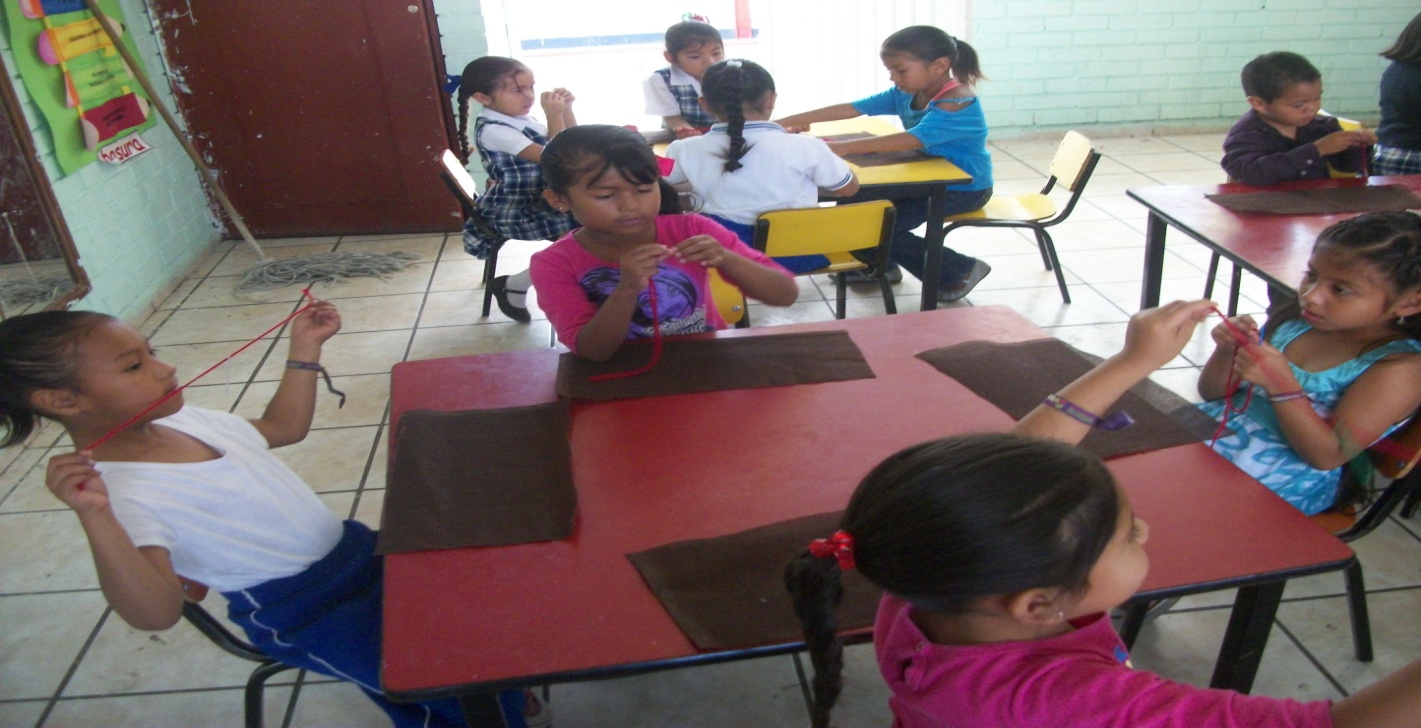 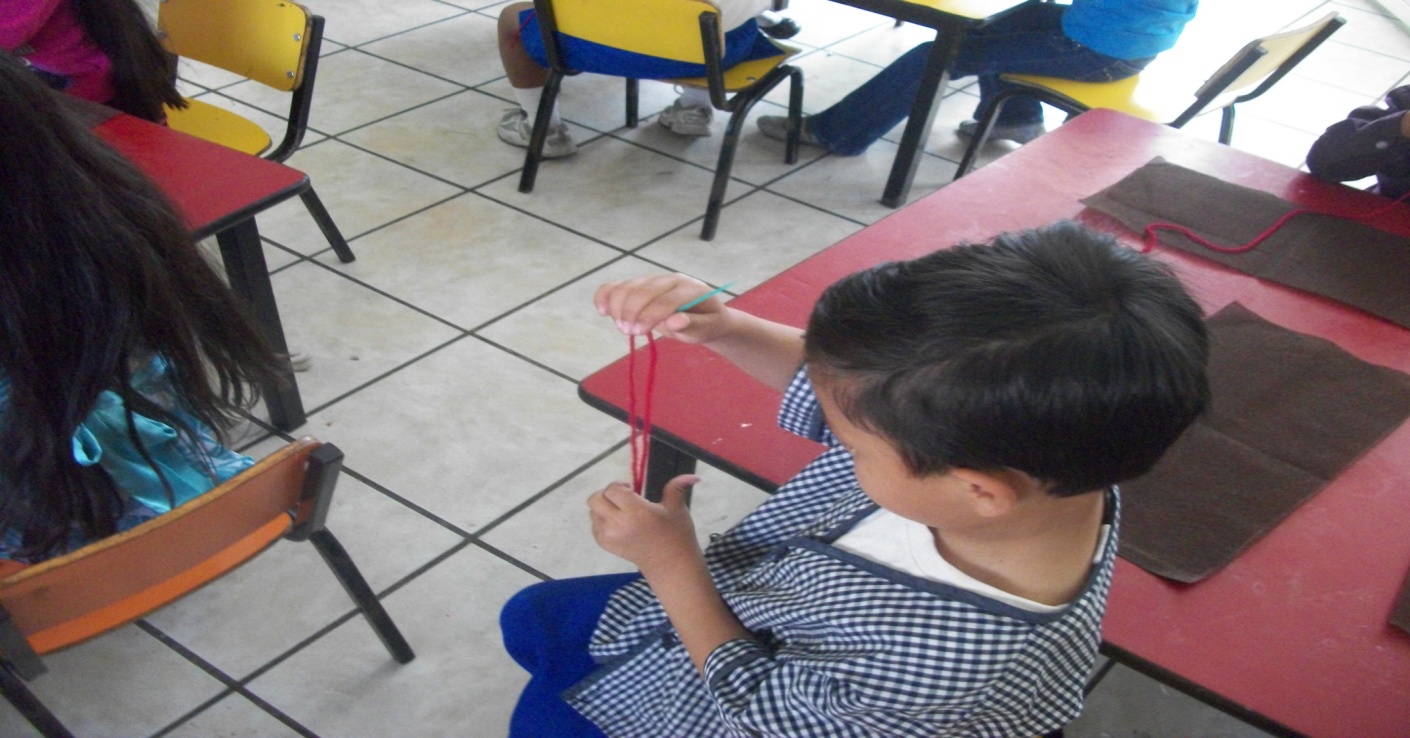 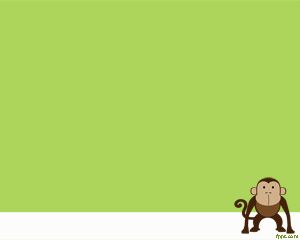 Entrevistemos al Cartero
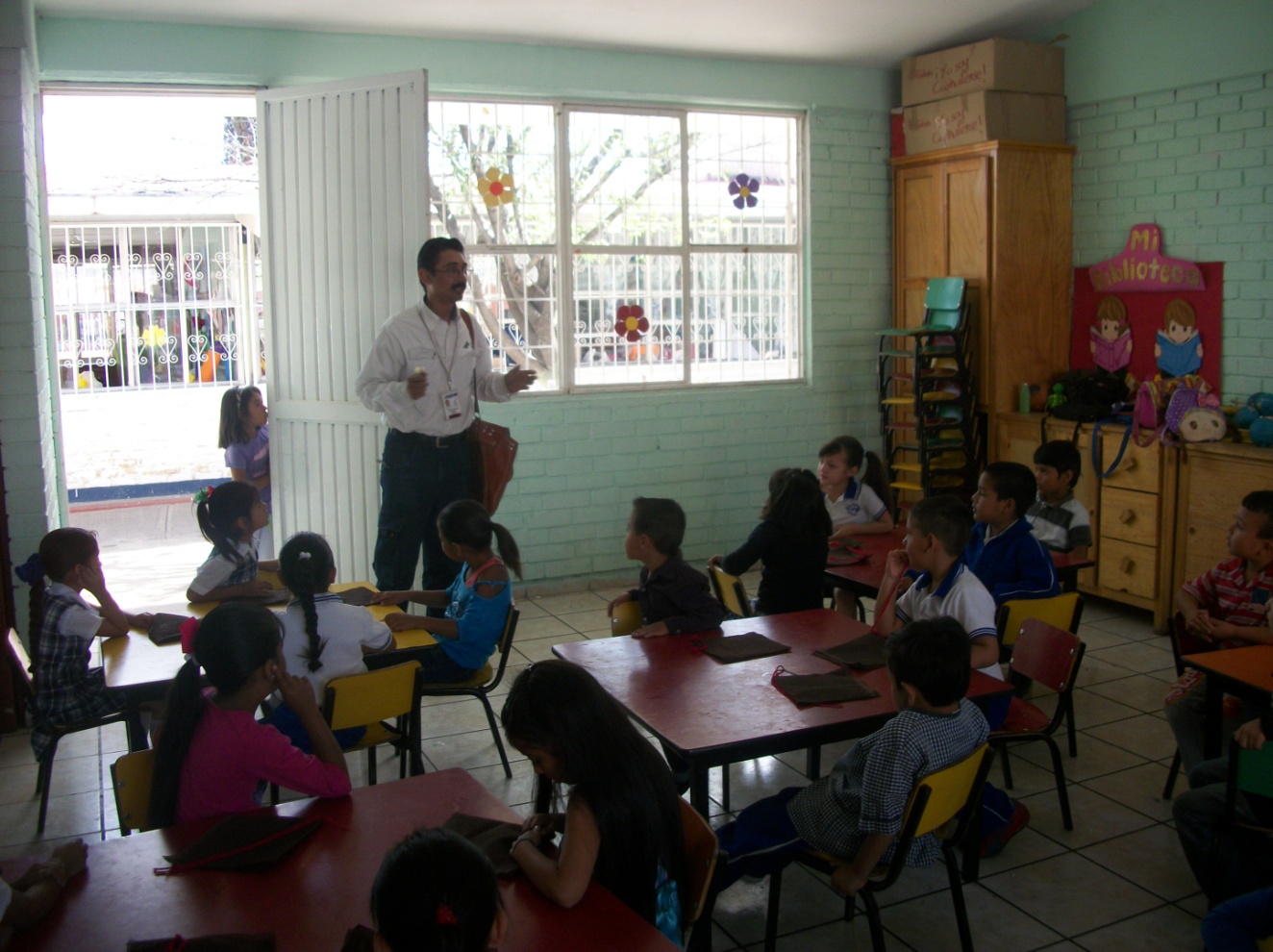 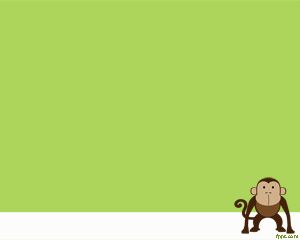 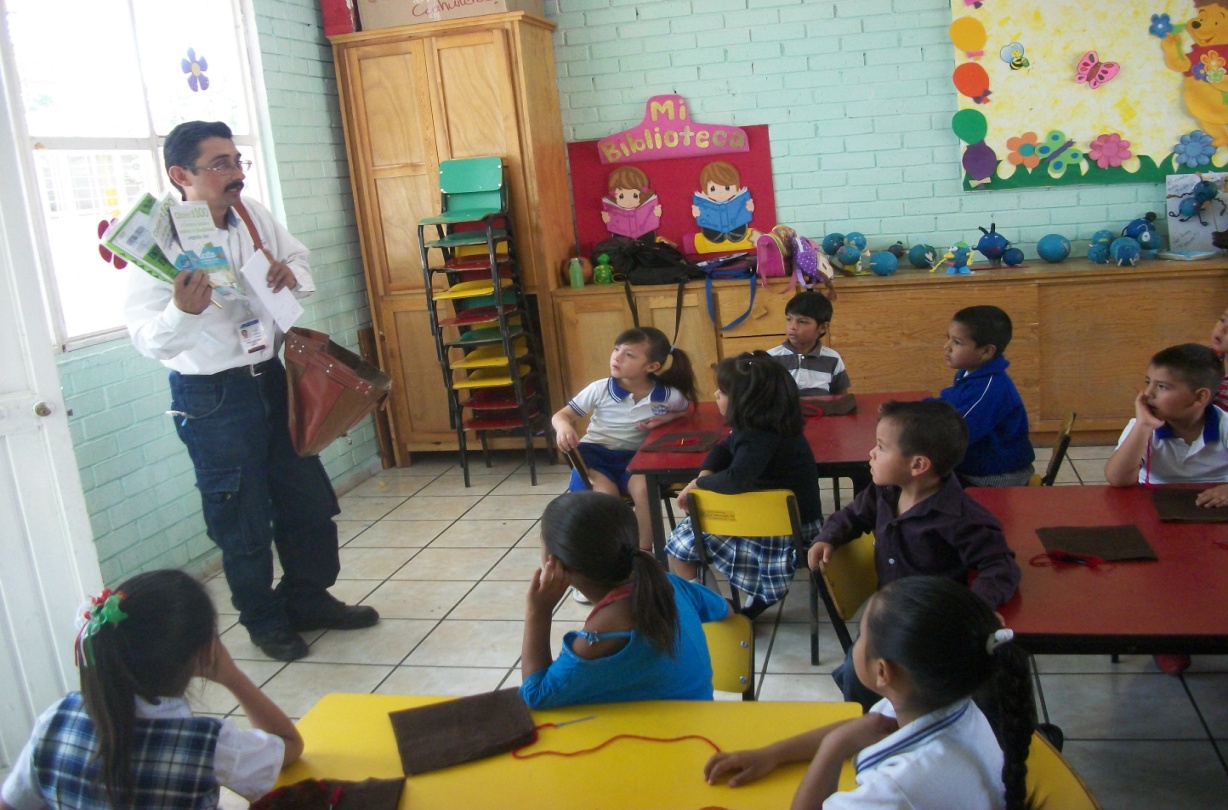 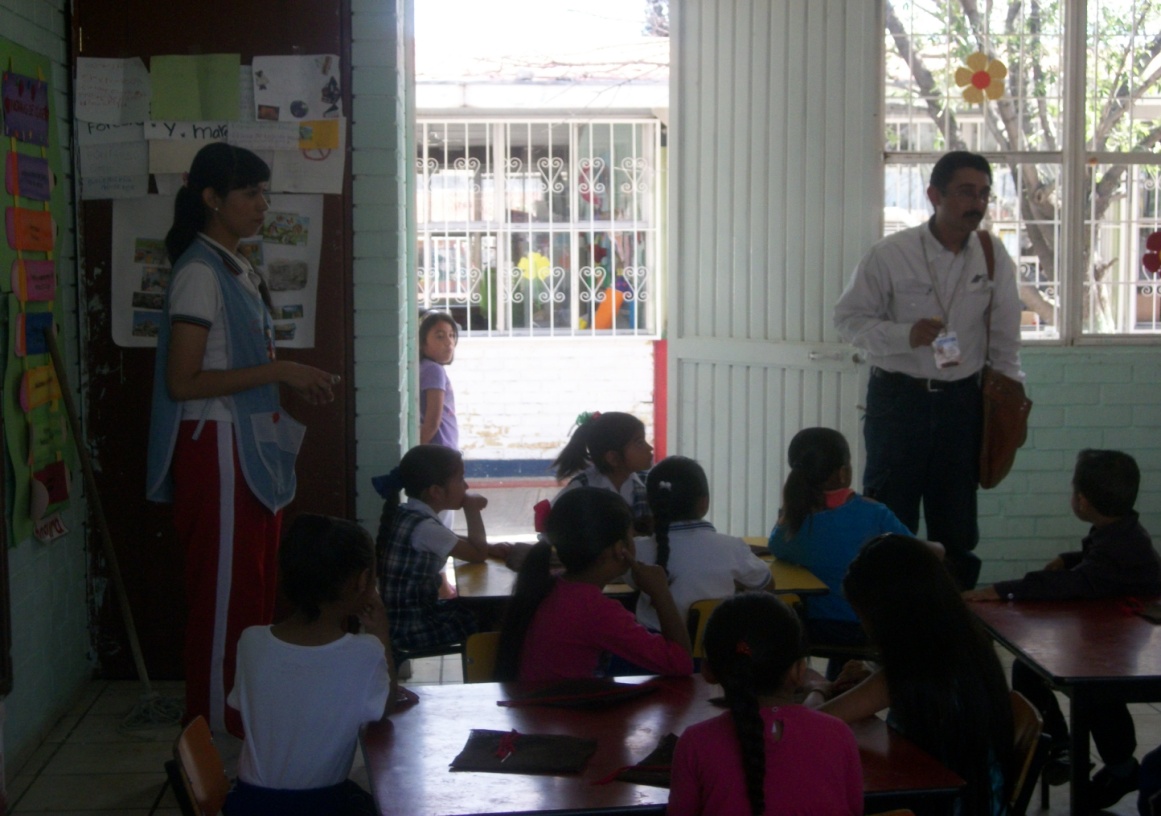 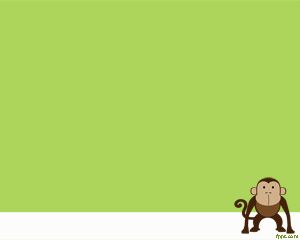 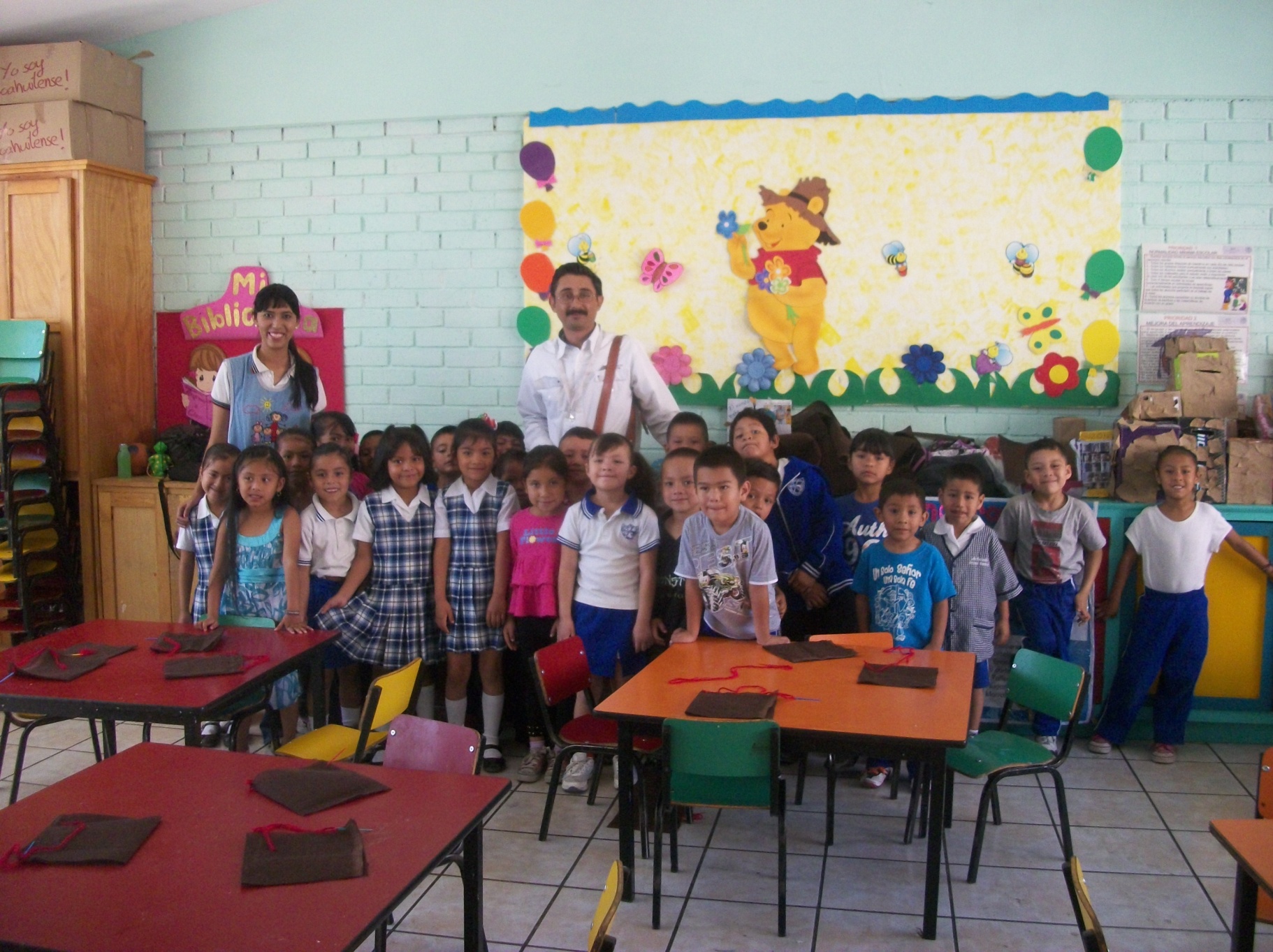 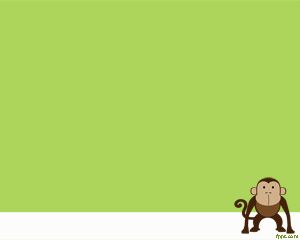 Juego Simbólico: Correos de México
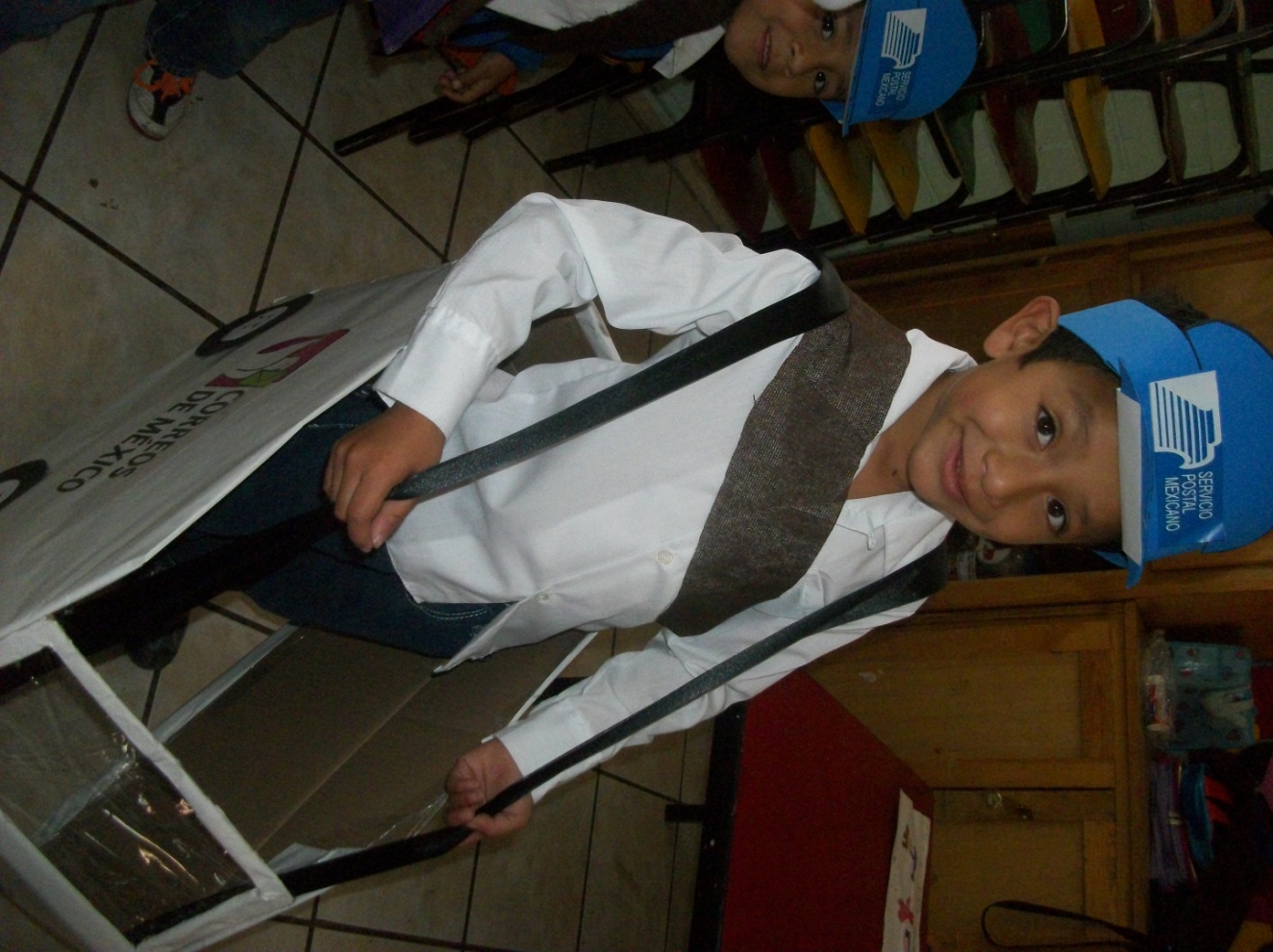 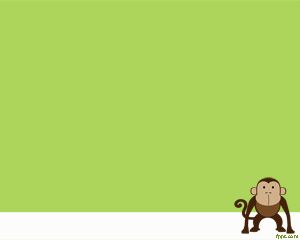 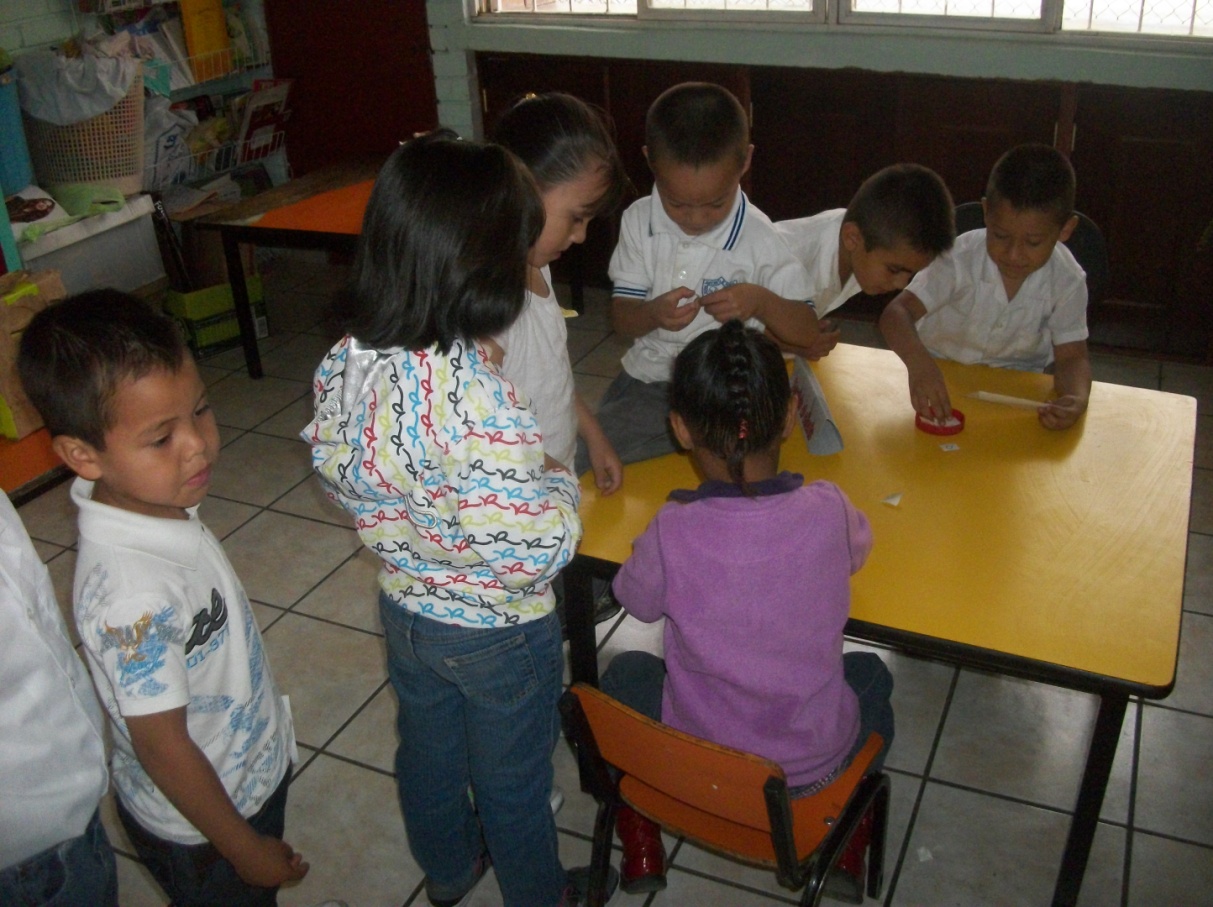 Atención a Clientes
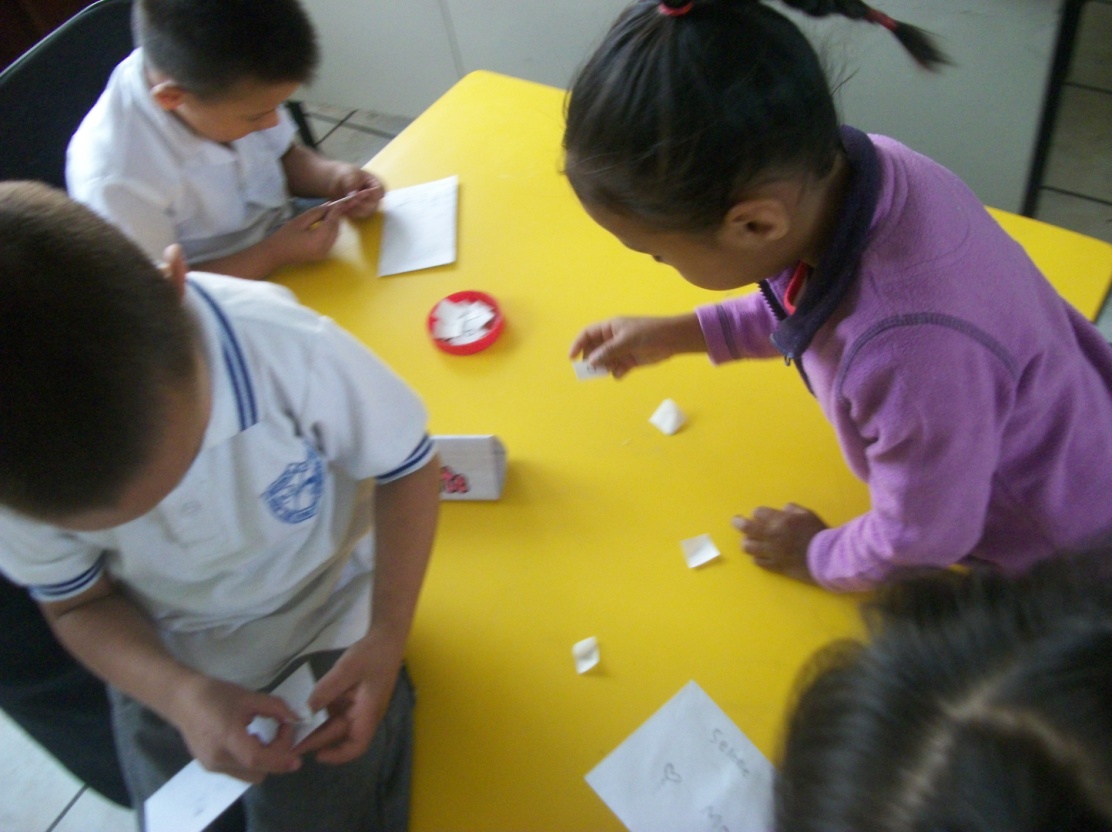 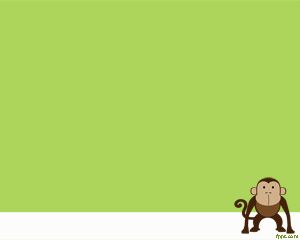 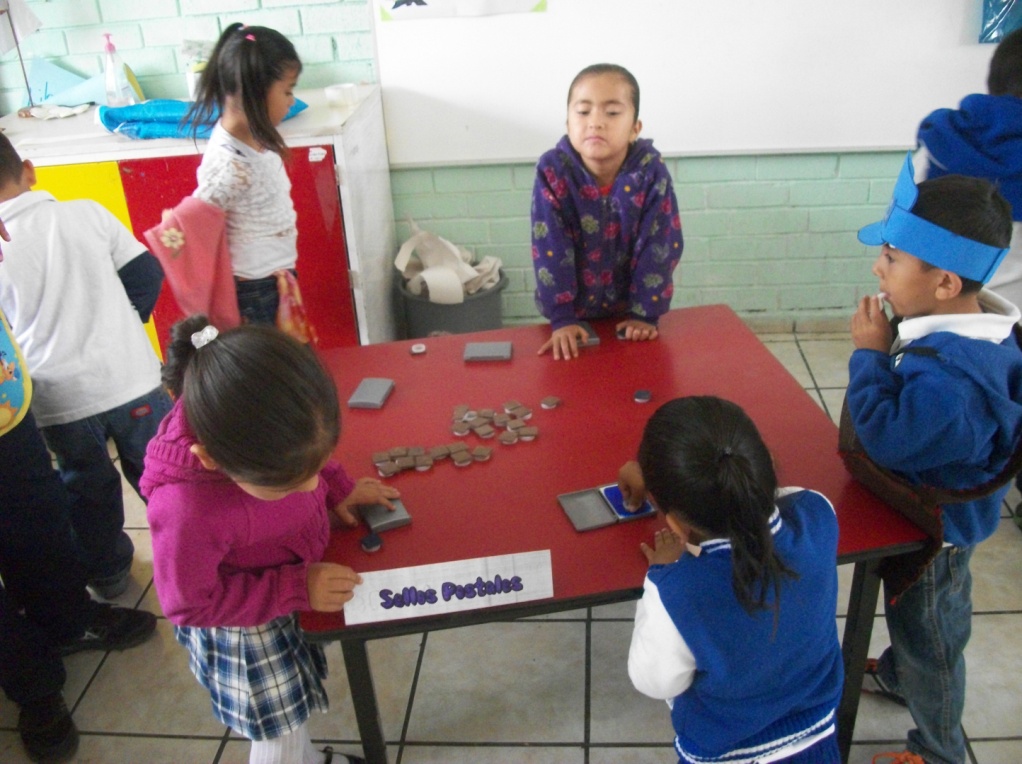 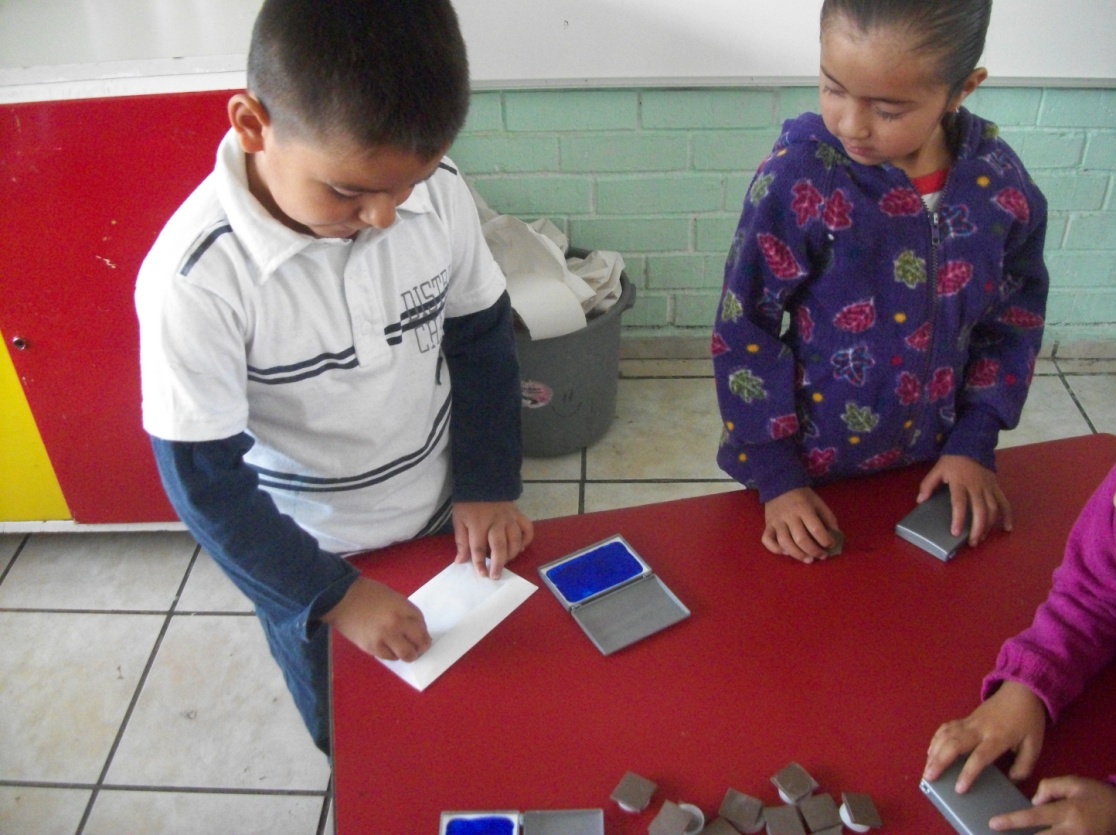 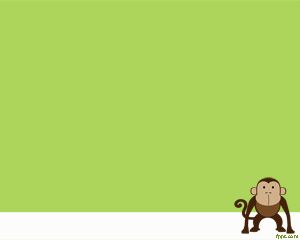 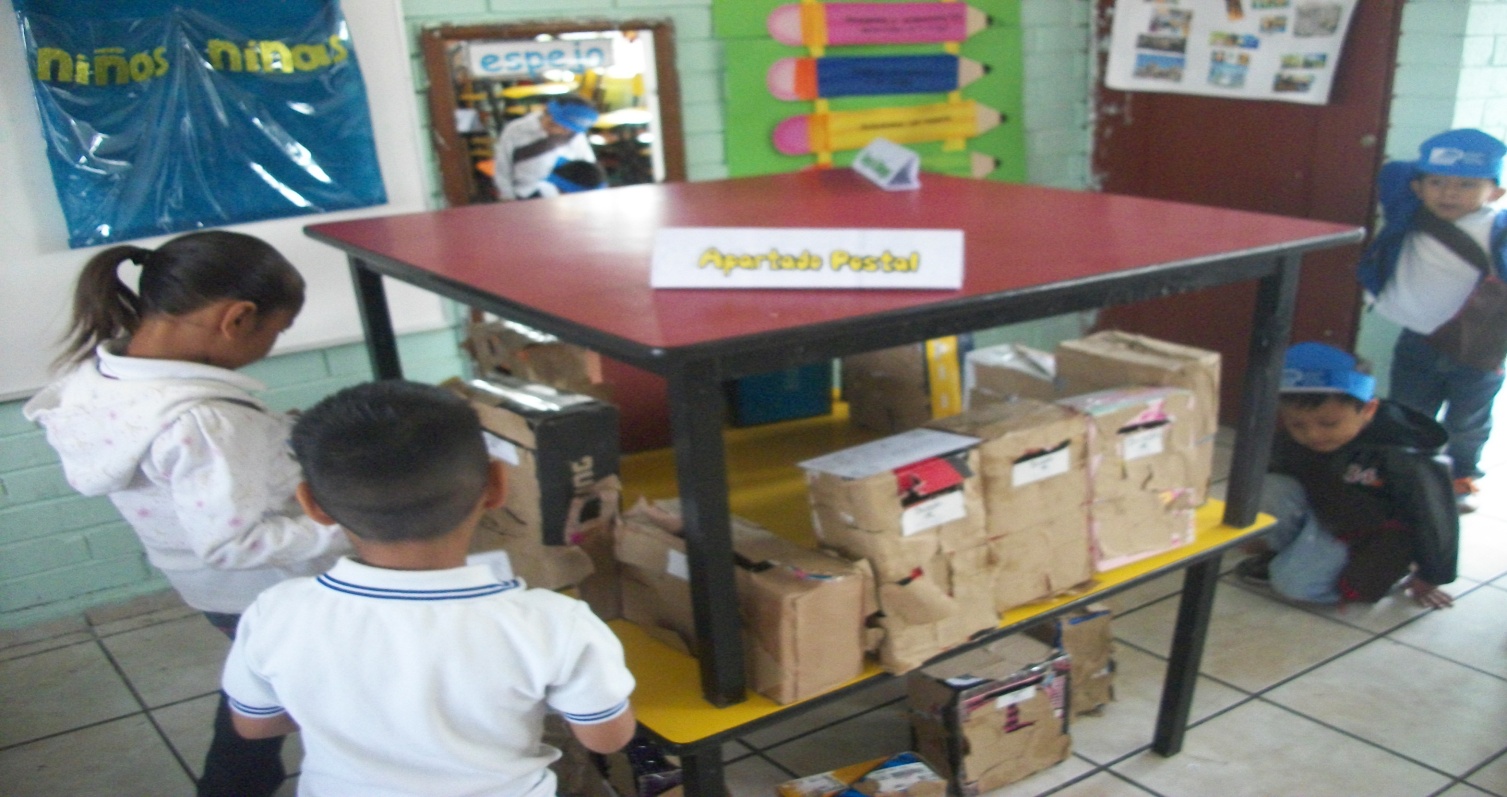 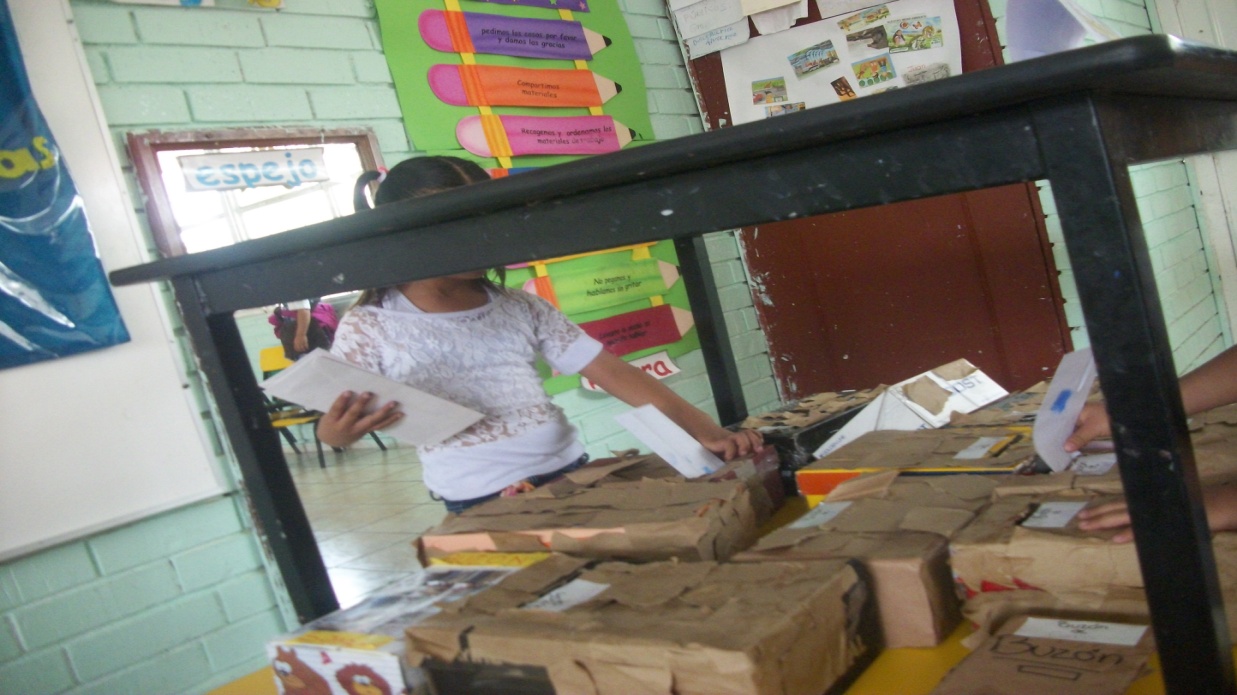 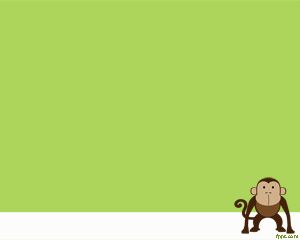 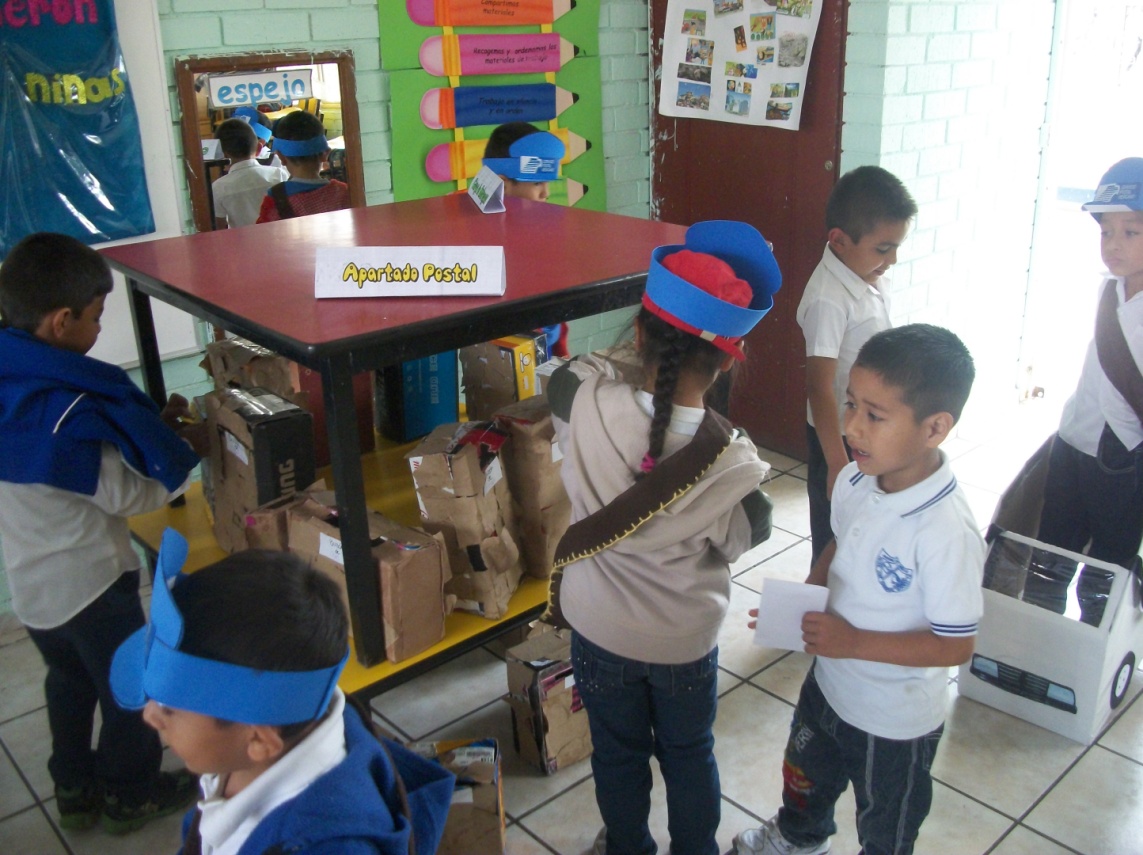 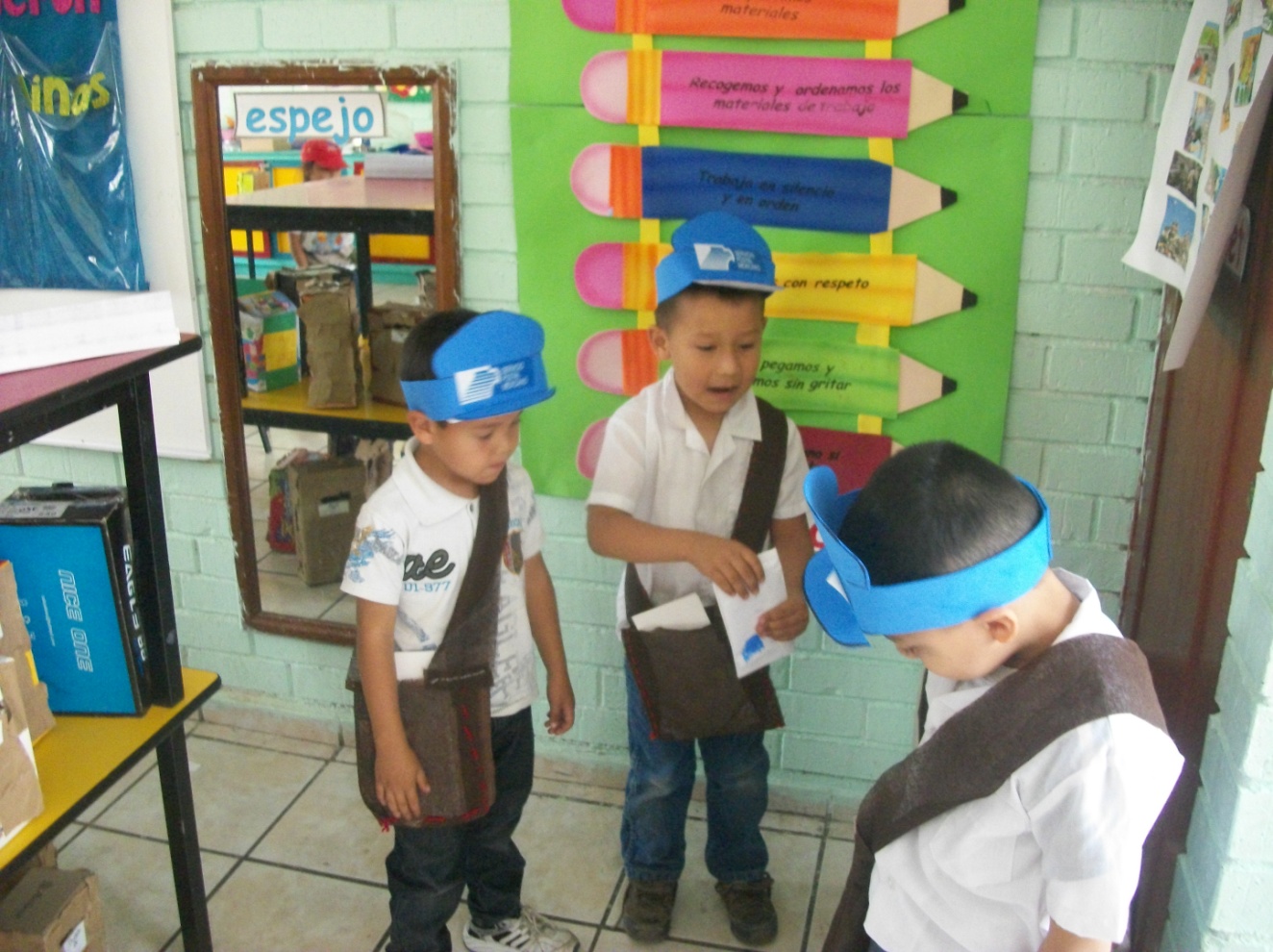 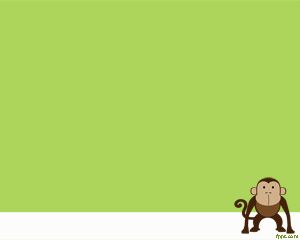 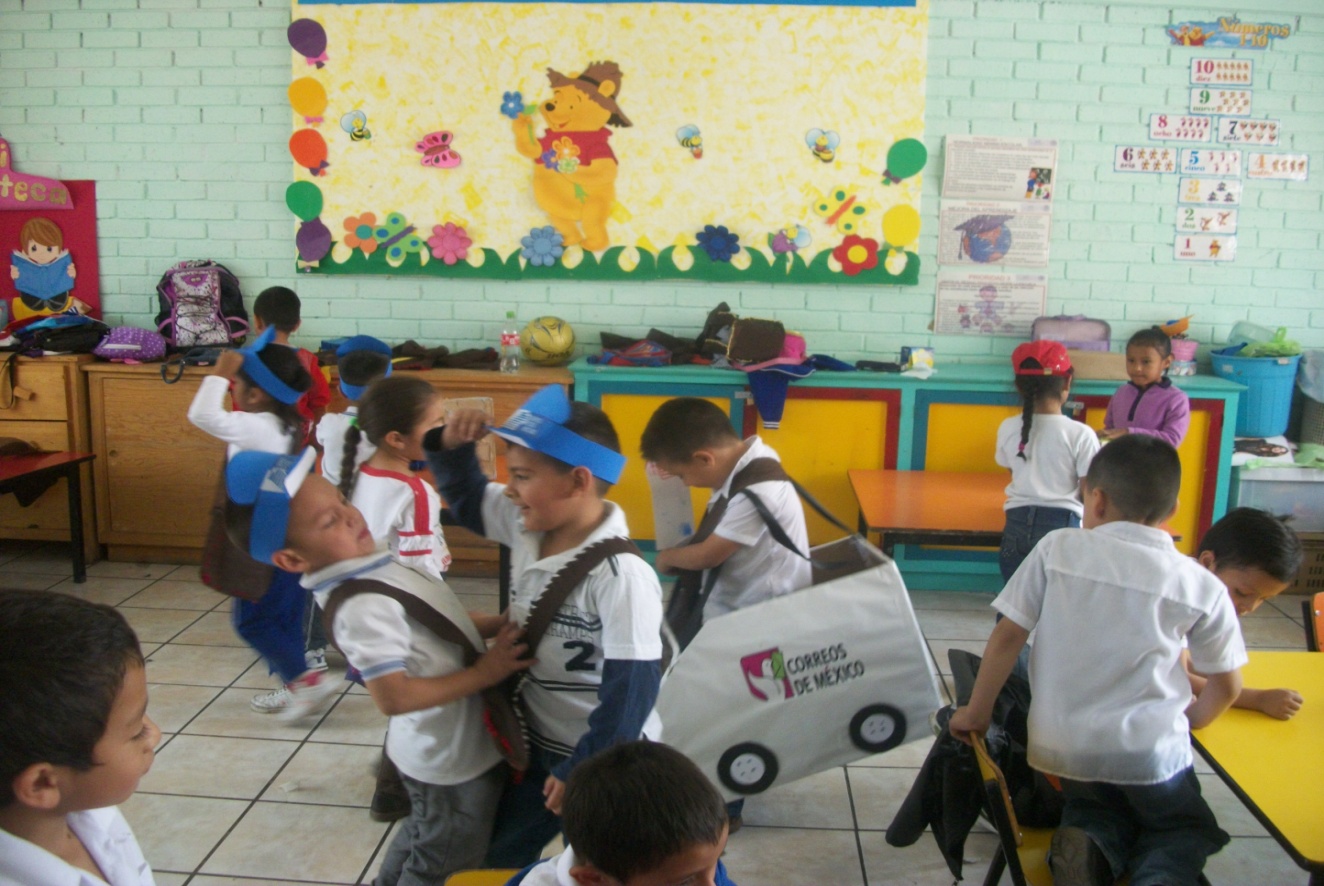 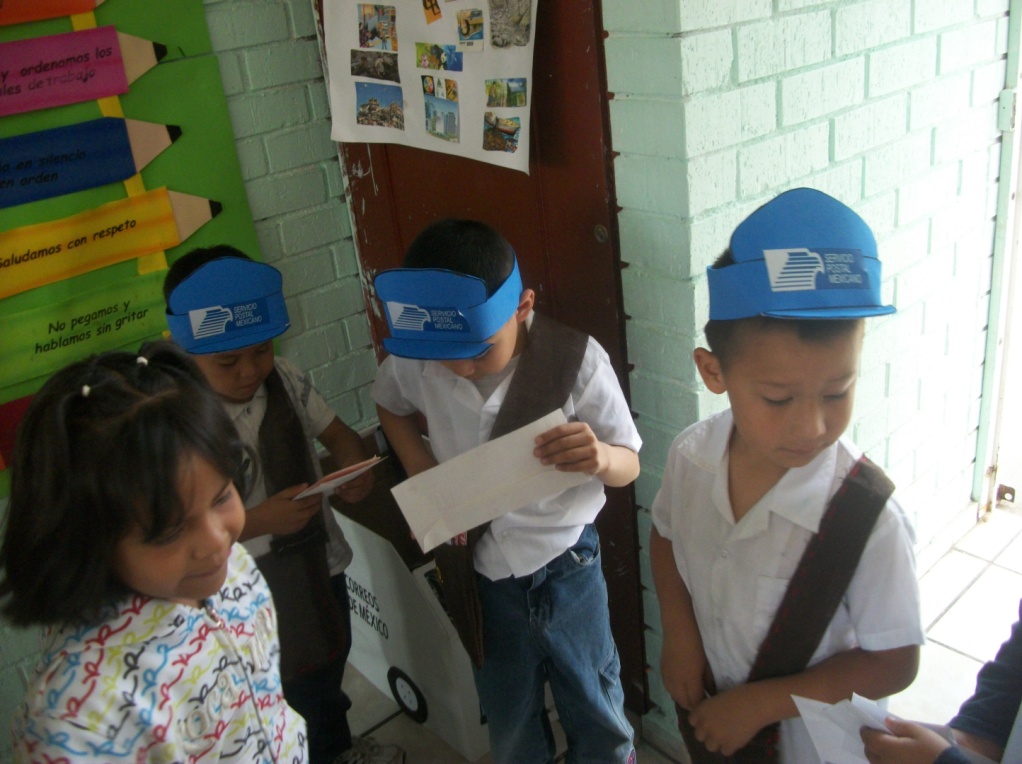